„Latviešu valodas apguve, lai sekmētu trešo valstu pilsoņu
iekļaušanos  darba tirgū
2”
(Nr.
)
PMIF/8/2019/3/01
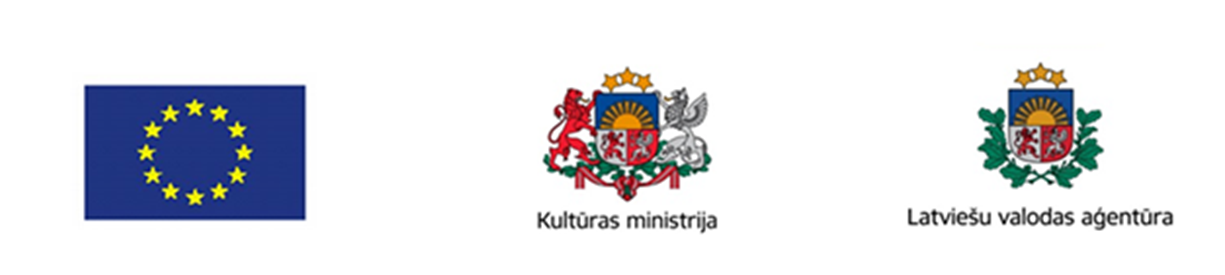 10. nodarbība
Šodien, vakar, rīt
Nodarbību sagatavojusi Maija Berķe
LVA, 2020
Nodarbības tēma
Darbības vārdu vienkāršie laiki
Ko dara, darīja, darīs?
	Tiešie 2. konjugācijas darbības vārdi 	vienkāršajos laikos
	
Ko apmeklēsim? Kur dzīvosim? 
	Darbības vārdu pārvaldījums
Darbības vārdu strādāt, dzīvot, studēt locīšana tagadnē Declension of Verbs strādāt ‘to work’, dzīvot ‘to live’ , studēt ‘to study’ in the Present Tense
Tagad
Es dzīvoju, strādāju, studēju (kur?) centrā. (Kas? — centrs)
Tu dzīvo, strādā, studē
Viņš
Viņa
Viņi 
Viņas   
Mēs dzīvojam, strādājam, studējam
Jūs dzīvojat, strādājat, studējat
dzīvo, strādā, studē
Raksti darbības vārdu „dzīvot” nepieciešamajā formā!
Mēs _______________ Valmierā.
Vai tu _______________ Apē?
Vai jūs _______________ Ventspilī?
Vai viņš _______________ Ogrē?
Kur jūs _______________ ?
Laima Kalna _______________ Saldū.
Vai jūs _______________ Alūksnē?
Es _______________ Rīgā.
Mēs _______________ Purvciemā.
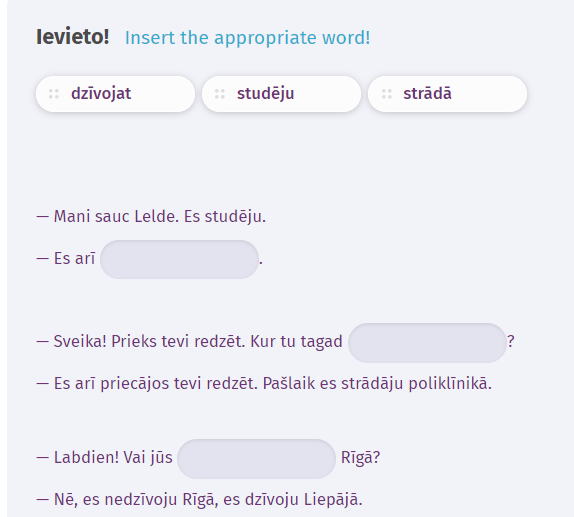 Sk. arī: https://elaipa.lv/materials/A1/8F13BA39-6A41-355E-2B00-9F4BE76F6425
Lieto darbības vārdus „dzīvot, strādāt” nepieciešamajā formā!
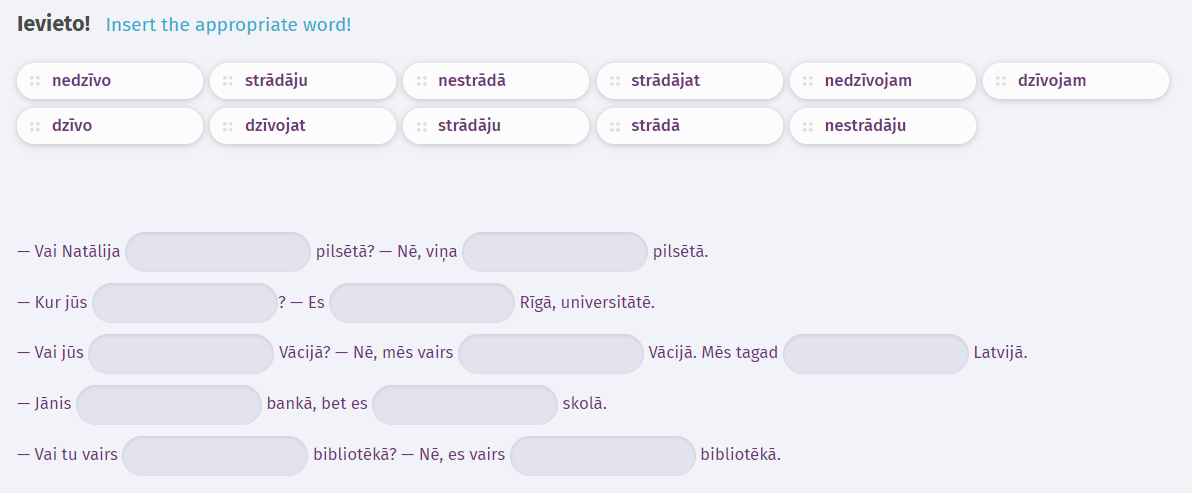 Sk. arī: https://elaipa.lv/materials/A1/D8E88618-9A9C-75D0-5BCE-6F8216519E35
Lieto darbības vārdu „runāt” nepieciešamajā formā!
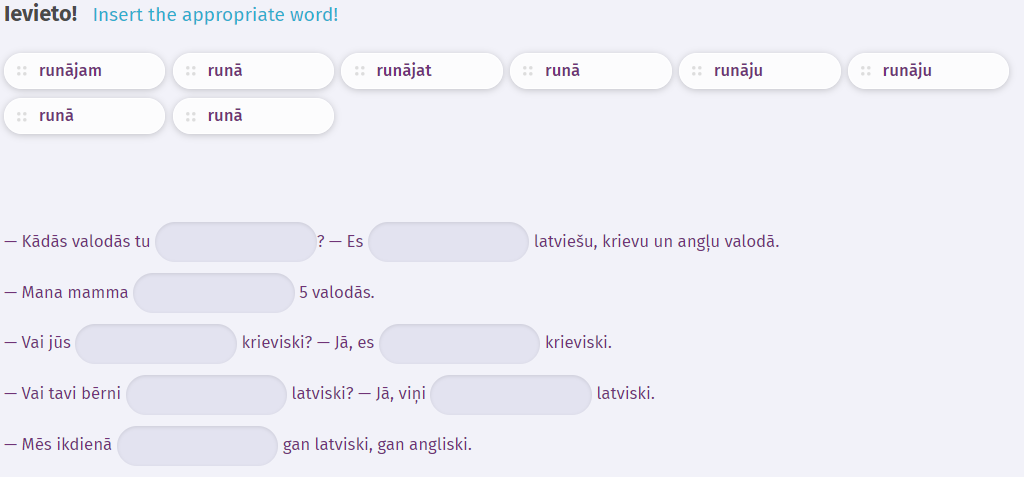 Sk. arī: https://elaipa.lv/materials/A1/0962C2FB-88C9-840C-8A03-A4C3077E0D96
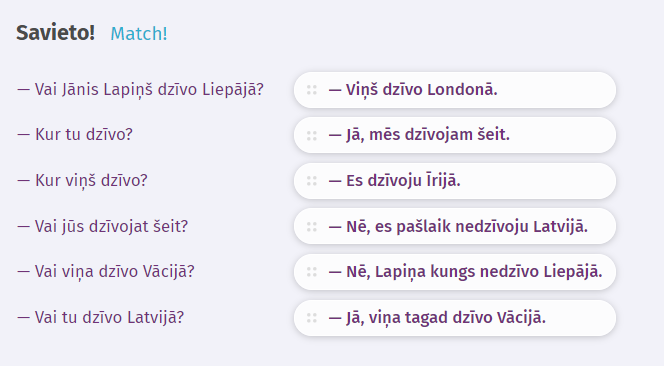 Sk. arī: https://elaipa.lv/materials/A1/971E4B79-8350-7F39-12B3-CD00983F1F4E
Darbības vārdu strādāt, dzīvot, studēt locīšana pagātnē.Declension of Verbs strādāt ‘to work’, dzīvot ‘to live’ , studēt ‘to study’ in the Past Tense
Vakar
Es dzīvoju, strādāju, studēju (kur?) centrā. 
(Kas? — centrs.)
Tu dzīvoji, strādāji, studēji 
Viņš
Viņa
Viņi 
Viņas   
Mēs dzīvojām, strādājām, studējām 
Jūs dzīvojāt, strādājāt, studējāt
dzīvoja, strādāja, studēja
Raksti darbības vārdu „strādāt” nepieciešamajā formā!
Mēs agrāk _______________ Valmierā.
Vai tu agrāk _______________ Apē?
Vai jūs agrāk _______________ Ventspilī?
Vai viņš pērn _______________ Ogrē?
Kur jūs pērn vasarā _______________ ?
Laima Kalna kādreiz _______________ Saldū.
Vai jūs kādreiz _______________ Alūksnē?
Es agrāk _______________ Rīgā.
Mēs kādreiz _______________ Purvciemā.
Darbības vārdu strādāt, dzīvot, studēt locīšana nākotnē.Declension of Verbs strādāt ‘to work’, dzīvot ‘to live’ , studēt ‘to study’ in the Future Tense
Rīt
Es dzīvošu, strādāšu, studēšu (kur?) centrā. 
Tu dzīvosi, strādāsi, studēsi 
Viņš
Viņa
Viņi 
Viņas   
Mēs dzīvosim, strādāsim, studēsim 
Jūs dzīvosiet, strādāsiet, studēsiet
dzīvos, strādās, studēs
Tāpat lokāmi darbības vārdi: runāt, meklēt, spēlēt, apciemot, apmeklēt, fotografēt
Raksti darbības vārdu „studēt” nepieciešamajā formā!
Mēs nākamgad _______________ Valmierā.
Vai tu nākamgad _______________ universitātē?
Vai jūs nākamgad _______________ Ventspilī?
Vai viņš nākamgad _______________ augstskolā?
Kur jūs _______________ nākamgad?
Laima Kalna nākamgad _______________ 		Ventspilī.
Vai jūs nākamgad _______________ Rīgā?
Es nākamgad _______________ Rīgā.
Mēs nākamgad _______________ Rēzeknē.
Raksti darbības vārdus nepieciešamajā formā!
Vai tu pašreiz _________________  (apmeklēt) Latviju?

Vai jūs vakar _________________ (apciemot) vecākus?

Vai tu tagad _________________ (spēlēt) basketbolu?

Vai jūs rīt _________________ (apmeklēt) teātri?

Vai tu pašreiz _________________ (fotografēt) baznīcu?

Vai jūs rīt _________________ (fotografēt) vecpilsētu?

Mēs pašlaik _________________ (meklēt) aptieku.
Ko es apmeklēju, fotografēju, meklēju?
Kas?                                     Ko? 
	veikals                                veikalu
	teātris                                teātri
	tirgus                                  tirgu

	aptieka                               aptieku
	universitāte                        universitāti  
	pils                                     pili
Ko?
Es spēlēju ___________________ (futbols).
Es fotografēju ___________________ (Rīga).
Mēs apmeklējam ___________________ (Daugavpils).
Jūs meklējat ___________________ (informācija).
Mēs rīt apmeklēsim ___________________ (Rēzekne).
Viņš vakar apciemoja ___________________ (brālis).
Rīt mēs fotografēsim ___________________ (pils).
Jūs rīt apmeklēsiet ___________________ (tirgus).
Viņa vakar apmeklēja ___________________ (teātris).
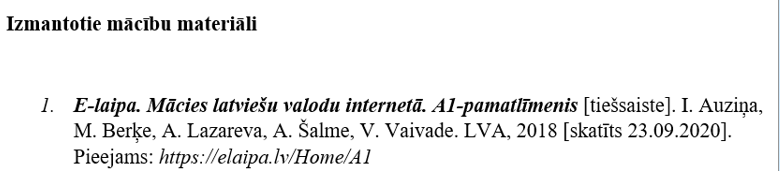 Projekta mērķis: nodrošināt mūsdienīgu un daudzveidīgu latviešu valodas un integrācijas jautājumu apguvi trešo valstu pilsoņiem (un citām personām, kuras likumīgi uzturas Latvijas teritorijā) turpmākas izglītības ieguves, ikdienas saskarsmes un darba tirgus vajadzībām.
Projekts „Latviešu valodas apguve, lai sekmētu trešo valstu pilsoņu iekļaušanos darba tirgū 2” (Nr. PMIF/8/2019/3/01)